Today’s Checkoff
Producer (Beef/Dairy)Pays $1
Producer (Beef/Dairy)Pays $1
Producer (Beef/Dairy)Pays $1
Producer (Beef/Dairy)Pays $1
Importers pay $1/head or equivalent as well as collections from 5 states without Qualified State Beef Councils
Importers pay $1/head or equivalent as well as collections from 5 states without Qualified State Beef Councils
Cattlemen’s Beef Board
Cattlemen’s Beef Board
45 Qualified State Beef Council
45 Qualified State Beef Council
45 Qualified State Beef Council
45 Qualified State Beef Council
50¢
10 Membersfrom CBB
50¢
10 Membersfrom the Federation
Beef PromotionOperating Committee
Beef PromotionOperating Committee
Federation of State Beef Councils(40 States Invest)
Federation of State Beef Councils(40 States Invest)
StatePrograms
National Programs*
National Programs*
Dollars
Make Individual Fiscal Program Decisions
Programs
*National contracting organizations include NCBA, ANCW, NLPA and USMEF. CBB contracts to do Producer Communications.
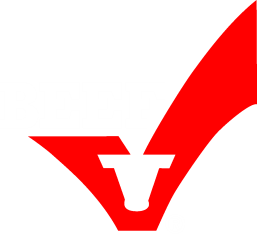